Ethics and responsible research 
Module 1
A virtual course on responsible research, export control and ethics in the life sciences related to chemical, biological, radiological and nuclear sciences
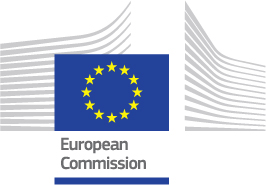 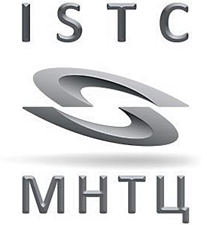 Concept and content by Ineke Malsch
Acknowledgements
This virtual course on responsible research, export control and ethics in the life sciences related to chemical, biological, radiological and nuclear sciences has been produced and prepared for the International Science and Technology Center (ISTC) as part of the EU funded Targeted Initiative on CBRN Export Control on Dual-Use Materials and Intangible Technologies.
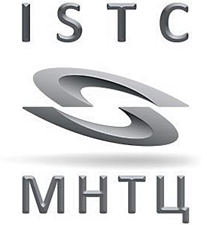 The support of the European Commission for this course does not constitute endorsement of the contents which reflects the views only of the authors.
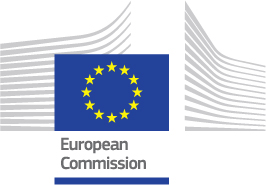 The content of the course was created by Ineke Malsch. The project team of the Targeted Initiative on CBRN Export Control on Dual-Use Materials and Intangible Technologies provided comments and editing of the material.
Module 1 – Core Concepts
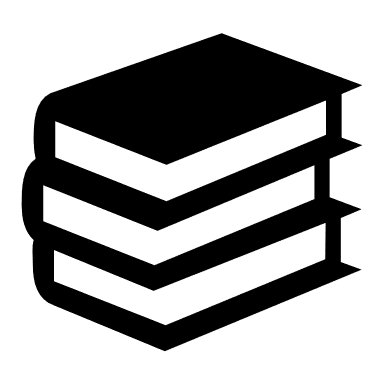 Introduction – Core Concepts
This course provides researchers the opportunity to reflect on responsible life sciences and dual use issues.
By following this course, we hope you to gain an understanding that:
(a) ethical considerations are relevant to your work,
(b) are necessary,
(c) are in your own interest
This first module gives an overview of core ethical concepts.
These concepts will be used in later modules for addressing the special role of scientists and discussing ethical and professional dilemmas.
Selected references to online literature or videos are also included in the notes and in the annotated reading list for further study.
[Speaker Notes: This course aims to offer researchers insight in responsible and ethically sound governance of life sciences with dual use potential in the global society. The following core texts explain the main concepts Responsible Innovation and (Web of) Prevention of misuse of dual use life sciences. 
Responsible Innovation: Responsible Research and Innovation has four dimensions, which were first proposed by Stilgoe, Owen and MacNaghten (2013) Developing a framework for responsible innovation. Research Policy Volume 42, Issue 9, November 2013, Pages 1568-1580: https://www.sciencedirect.com/science/article/pii/S0048733313000930 
 
Web of prevention: The origins and practical uses of the term “web of prevention” are explained in Daniel Feakes, Brian Rappert and Caitríona McLeish (2007) Introduction: A web of prevention? In Brian Rappert, Caitriona McLeish (eds) (2007, 2012)) A web of prevention. Biological Weapons, Life Sciences and the Governance of Research. Routledge: https://ore.exeter.ac.uk/repository/bitstream/handle/10036/31457/9781844073733.pdf 

This module presents working definitions of the core ethical concepts used in this course. Various and multiple interpretations and varying definitions are pointed out. In the notes of the ppt some explanation or relevant information is included, as well as specific references. In some cases, links to Wikipedia pages are included, because these are available in other languages than English, which may facilitate understanding of the concepts to users who are less fluent in English. Likewise, the Global Ethics Observatory hosted by UNESCO also includes relevant resources in different languages: https://en.unesco.org/themes/ethics-science-and-technology/geobs]
Module 1 – Core Concepts
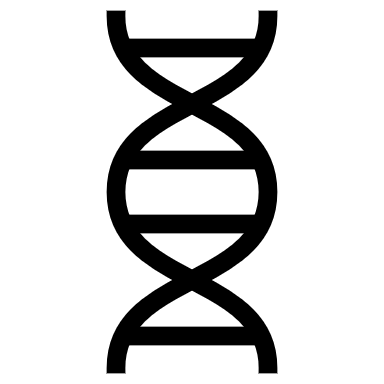 Conceptions of technology
There are many different conceptions of technology, from a simple “thing” to more sophisticated constructs including societal, political, legal, and social aspects.
Research and development often result in new technologies, including products, processes, and systems.
Natural and social scientists, industrialists, policy makers and citizens perceive these resulting technologies differently
Some believe technologies are the neutral fruit of applying universal ‘scientific methods’
Others consider technologies useful tools serving societal or economic goal
Yet others perceive technologies as unnatural and suspicious
The potential safety and security risks of technology are viewed differently by risk embracing and risk averse individuals and societies
[Speaker Notes: The public perception of science and technology is an issue addressed by policy makers interested in funding research as well as in governing risks of emerging technologies. Social scientists working on science communication and science and technology studies have performed studies on public perceptions of science and developed different models of science communication. Bruce Lewenstein addresses problems in the public understanding of science in this online lecture:  Lewenstein, B. (2013) “The ‘problem’ of public understanding of science: Public knowledge of, attitudes towards, and interest in science,” audio and slides from presentation to US National Academy of Sciences Roundtable on Public Interfaces of the Life Sciences (Washington, DC): https://www.youtube.com/watch?v=uD847XRuOlE   
His website includes a wide variety of literature and online resources for further study: https://blogs.cornell.edu/lewenstein/science-communication-resources/]
Module 1 – Core Concepts
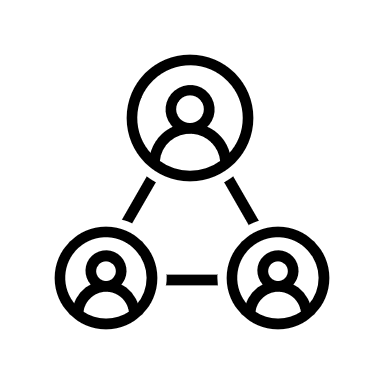 Responsibility
Traditionally, governments are responsible for protecting the rights and security of their citizens and their territory
In daily life, citizens have individual responsibilities for taking care of themselves and others, and for complying with regulations
Science and technology escape this traditional division of responsibilities because they introduce uncertain and unforeseen risks which are not governed by existing legislation
The transformation from the traditional governmental responsibility to collective responsibility is also known as the move from top-down “government” to collaborative “governance” of science and technology.
Therefore, science and technology call for new forms of collective responsibilities, with role responsibilities allocated to governments, scientists, industry, civil society organisations and citizens
[Speaker Notes: The governance of science and technology is influenced by increasing insight in potential catastrophic risks caused by emerging technologies and by globalisation of the world economy, which undermines the capacity of national governments to take their responsibility. Hans Jonas, Ulrich Beck and other social scientists and philosophers have analysed these technological risks and new forms of collective responsibility. Read concise introductions to their work on Wikipedia: 
Hans Jonas. The Imperative of Responsibility: In Search of Ethics for the Technological Age (translation of Das Prinzip Verantwortung) trans. Hans Jonas and David Herr (1979). ISBN -226-40597-4 (University of Chicago Press, 1984) ISBN -226-40596-6 c.f. https://en.wikipedia.org/wiki/Hans_Jonas 
Ulrich Beck. Risk Society. Towards a new modernity. Sage Publications, 1992 [original in German 1986] c.f. https://en.wikipedia.org/wiki/Risk_society]
Module 1 – Core Concepts
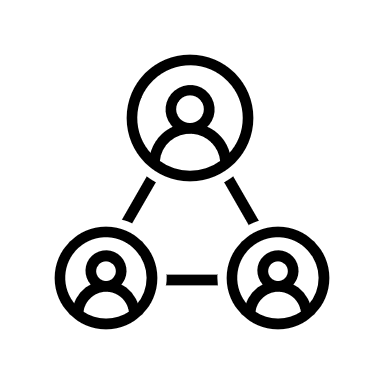 Responsibility for science and technology
[Speaker Notes: References: Jerry Ravetz (1975) ‘… et augebitur scientia’ in Rom Harré (ed.) Problems of Scientific Revolution. University Press, London, p 45.) 
Collingridge dilemma. Wikipedia: https://en.wikipedia.org/wiki/Collingridge_dilemma]
Module 1 – Core Concepts
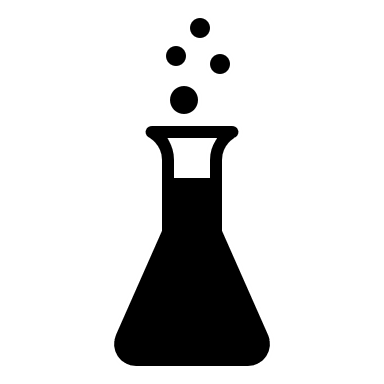 Responsible Research and Innovation (RRI)
Under the flag of RRI, governments funding R&D demand co-responsibility for societal impacts from:
Large industry and Small and Medium Enterprises engaged in R&D and innovation (in publicly funded projects)
Scientific community, research organisations and individual scientists
Civil society organisations including trade unions, environmental, consumer, peace movements
[Speaker Notes: The European Commission is a strong promotor of responsible research and innovation by making it a horizontal priority in the Horizon 2020 research programme. All projects funded under this programme must address RRI. Read: EU definition of Responsible Research and Innovation. European Commission:  https://ec.europa.eu/programmes/horizon2020/en/h2020-section/responsible-research-innovation
For further study, several projects have developed concepts and tools for practicing Responsible Research and Innovation, e.g. https://www.rri-practice.eu/ and www.rri-tools.eu]
Module 1 – Core Concepts
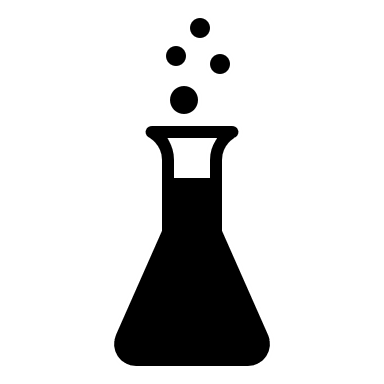 Responsible Research and Innovation (RRI)
The concept “Responsible Research and Innovation” comprises guidelines for taking this responsibility
Several definitions are used, but all stress the need for the four elements listed below
[Speaker Notes: Responsible Research and Innovation has four dimensions, which were first proposed by Stilgoe, Owen and MacNaghten (2013) Developing a framework for responsible innovation. Research Policy Volume 42, Issue 9, November 2013, Pages 1568-1580: https://www.sciencedirect.com/science/article/pii/S0048733313000930]
Module 1 – Core Concepts
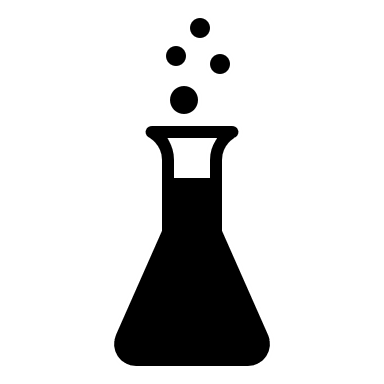 Responsible Research and Innovation (RRI)
How can scientists and engineers take more responsibility for ethical and societal impacts of research? The funder’s perspective:
Example: 
RRI is a horizontal priority in the R&D programme of the European Union 
All project proposals should address these six keys
All proposals which are selected for EU funding go through ethics review
Module 1 – Core Concepts
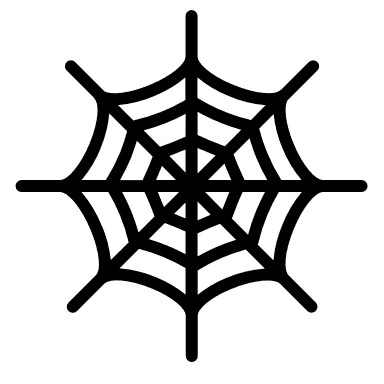 Dual use and Web of prevention
‘dual use’ refers to the tangible and intangible features of technologies that enable them to be applied to both hostile and peaceful ends
different final products share some (but only some) of the same technologies and knowledge within their production processes
e.g. machine tools for bicycles and sewing machines, and modern biotechnology for vaccines and biological weapons, etc.
Policies that disrupt the acquisition and exploitation of dual use technologies have the potential to generate substantial social costs
“Dual-use Dilemma”
often called
The “web of prevention” is a collective term for the inter-linking and overlapping measures, customs, practices, laws, norms, codes, and regulations by governments, academia, industry and other stakeholders increasing the likelihood that misuse is detected in time, before harm is done
[Speaker Notes: The origins and practical uses of the term “web of prevention” are explained in Daniel Feakes, Brian Rappert and Caitríona McLeish (2007) Introduction: A web of prevention? In Brian Rappert, Caitriona McLeish (eds) (2007, 2012)) A web of prevention. Biological Weapons, Life Sciences and the Governance of Research. Routledge: https://ore.exeter.ac.uk/repository/bitstream/handle/10036/31457/9781844073733.pdf 
A more detailed analysis of the web of prevention is included in Brian Rappert, Caitriona McLeish (eds) (2007, 2012)) A web of prevention. Biological Weapons, Life Sciences and the Governance of Research. Routledge https://www.taylorfrancis.com/books/e/9781849770354 
See also: Dando, Malcolm R. (2000) The New Biological Weapons: Threath, Proliferation and Control. Boulder, CO, USA, Lynne Wiener Publishers Inc. https://bradscholars.brad.ac.uk/handle/10454/6267]
Module 1 – Core Concepts
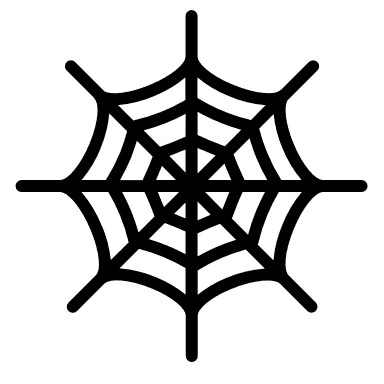 Web of prevention and dual use
Web of prevention
The concept “web of prevention” emphasizes that different layers of governance and responsibility on various levels – from local to international.
Here, we focus on the contributions of scientists, while stressing the need for collaboration with governments, industry, and civil society organisations.
Scientists can contribute by developing local solutions, for example: voluntary codes of conduct to regulate issues which are not covered by legislation.
Special roles of scientists
Engage with policy makers and engage with the general public by communicating findings and research.
Technological solutions may include adapting the design of dual use applications.
Module 1 – Core Concepts
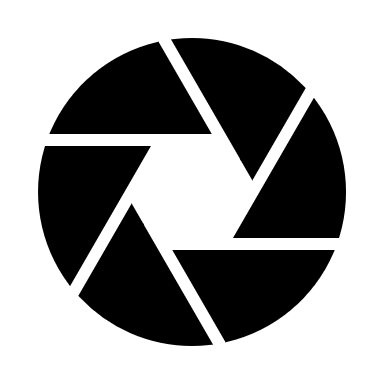 Research ethics
Like other professions, researchers have specific ethical guidelines governing their work
Research Ethics
Research integrity
Discipline-specific research ethics
Societal responsibility
Codes of conduct are formulated to guide ethical behaviour in research
Transparency, plagiarism, reporting etc.
Biomedical, ICT, engineering, etc.
Responsible Research and Innovation, Codes, etc.
This will be taken up in module 2
[Speaker Notes: For a brief explanation of research ethics: ALLEA. Research Integrity and Research Ethics. All European Academies: https://allea.org/research-integrity-and-research-ethics/]
Module 1 – Core Concepts
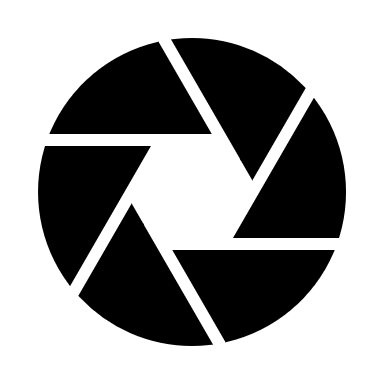 Ethical, Legal and Societal Aspects (or Social Issues) of emerging technologies (ELSA)
One systematic approach is called Ethical, Legal and Societal Aspects (ELSA),
Example 1: 
In the USA, in 1990 the Human Genome project included a programme investigating Ethical, Legal and Social Issues
sometimes called Ethical, Legal and Social Issues/Implications (ELSI)
ELSA research is embedded in interdisciplinary research programmes, allowing to remediate possible risks while promoting potential societal benefits while the technology is still under development
ELSA approaches rely on a division of labour where ethical, legal and social aspects of research are addressed in a systematic transdisciplinary way.
Example 2: 
In the EU, from 2005 in national and European nanotechnology programmes incorporated Ethical, Legal and Societal Aspects research
Potential solutions include regulatory (laws, codes of conduct), technological (value sensitive design) as well as social (dialogue, engagement) measures
In contrast, in Responsible Research and Innovation, scientists and other stakeholders are expected to consider ethical and societal issues in their own work and contribute actively to a collective solution.
[Speaker Notes: More information on the ELSI programme in the Human Genome project is available in Ethical, Legal and Social Aspects Research. Wikipedia: https://en.wikipedia.org/wiki/Ethical,_Legal_and_Social_Aspects_research
More information on ELSI in the US National Nanotechnology programme is available here: NNI. Ethical, Legal, and Societal Issues. National Nanotechnology Initiative. USA: https://www.nano.gov/you/ethical-legal-issues]
Module 1 – Core Concepts
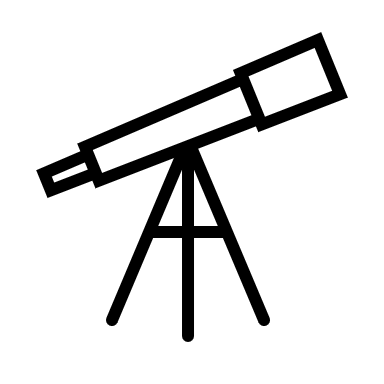 The precautionary principle
The precautionary principle is a core principle in the international discussion on responsible governance of emerging technologies in early stages of the development of the technology.
Even though many stakeholders and governments agree that a precautionary approach is useful, there is no consensus on the definition or implementation.
Two authoritative definitions are:
The European Union (2000): “The precautionary principle applies where scientific evidence is insufficient, inconclusive or uncertain and preliminary scientific evaluation indicates that there are reasonable grounds for concern that the potentially dangerous effects on the environment, human, animal or plant health may be inconsistent with the high level of protection chosen by the EU”.
The Rio Declaration (1992): “… In order to protect the environment, the precautionary approach shall be widely applied by States according to their capabilities. Where there are threats of serious or irreversible damage, lack of full scientific certainty shall not be used as a reason for postponing cost-effective measures to prevent environmental degradation…”.
[Speaker Notes: The precautionary principle is an element of a solution to the Collingridge dilemma cited earlier in this module: In the early stages of innovation, the technology is flexible, but potential future impacts are unclear, while in late stages of innovation, the impacts are known, but the technology is entrenched and inflexible. 
A precautionary approach is followed to improve the chances of incorporating risk mitigation in the beginning. In general, the precautionary principle prescribes risk management methods if there is inconclusive evidence that a new research activity may introduce risks to people, society or the environment. Several interpretations of the precautionary principle are used, including the two cited above. 
UN (1992) Rio Declaration on Environment and Development. Principle 15. United Nations. Available from website: https://www.cbd.int/doc/ref/rio-declaration.shtml 
EU(2000) Communication (COM(2000) 1final) on the precautionary principle. European Commission, Brussels. Summary: http://eur-lex.europa.eu/legal-content/EN/TXT/?uri=LEGISSUM%3Al32042 
 The World Commission on the Ethics of Scientific Knowledge and Technology (COMEST) has analysed the discussion on the precautionary principle in this document: 
COMEST (2005) The Precautionary Principle. UNESCO Paris, https://unesdoc.unesco.org/ark:/48223/pf0000139578 
In this webinar, different interpretations of the precautionary principle are explained, for participants in societal dialogue on nanotechnology in the project Nano2All:  https://www.youtube.com/watch?v=2-j_Xa5ScdM]
Module 1 – Core Concepts
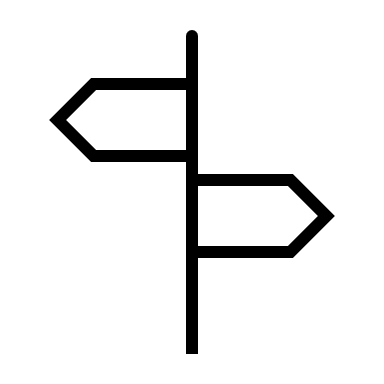 Conclusions - Recap
In this module, several concepts were introduced, which will be used in this course
Technology is perceived differently by different stakeholders in society
The dual use dilemma complicates the design of measures to suppress misuse whilst promoting innovation and societal benefits
Individual and collective responsibilities are distinguished, and two approaches to organising collective responsibility for the impacts of research and technology are briefly described (RRI and ELSA)
Ethical concepts and international law aiming to prevent or misuse are outlined, and their relevance to technologies explained
Module 1 – Core Concepts
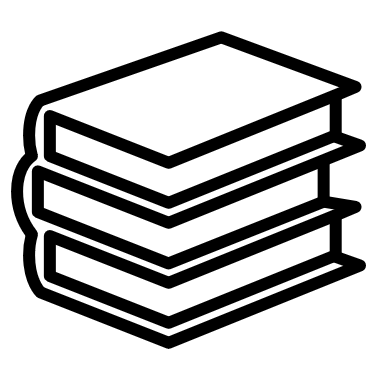 Exploring Core Concepts
Module 1 – Core Concepts
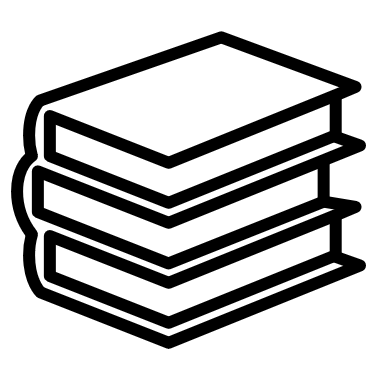 Exploring Core Concepts
Answers – self-assessment quiz:

1: c. While general interest in philosophy and building capacity to do research in life sciences would be beneficial outcomes, the aim of this module is to raise awareness of ethical concepts and that they are open to interpretation, requiring discussion on the appropriate interpretation in each particular case.

2: d. Because the potential benefits and risks of life science research are complicated, the collaboration of all stakeholders (including the public) is needed for responsible governance of the resulting technologies.

3: b. Because there are contradictions between different rights, and appropriate trade-offs must be found in each case.